Effectively Using Features and Solutions
Neil Iversen
Inetium
http://justaddcode.com
The Plan
Solution/Feature Introduction
Change Control
Better Managing Features
Why are you working with these?
Why are you doing this?
Repeatable Deployment
Development Environment Sync
Code/Content Promotion
Governance
You like a clean smelling server
Solution Basics
At its core, a solution pushes files around
The File Bus of SharePoint
‘Farm Safe’ – Works across Front Ends and App Servers
Deployed to the Farm, not specific servers
What can I put in a Solution?
Assemblies
SafeControls
Code Access Security (CAS) Policies
Site Definitions
Resource Files
Solutions are the package
Contain many different element, mostly files
Can contain multiple features
Site Definitions
Resource Files
Feature A
Feature B
Feature C
Solution Life Cycle – High Level
Solution Anatomy
Manifest.xml
Defines what is in the solution
Raw files
Everything that the manifest.xml referred to
Solution.ddf
Required for MakeCab to build WSP
A Note About Tools
Common Tools
VSeWss
WSPBuilder
SPTemplateLand 
Rolling your own
I use PowerShell and VS Templates
Demo: Creating A Simple Solution
Features
Deployable unit of functionality
Used to customize SharePoint
Extensively used by SharePoint itself
Stored in the Hive
12\TEMPLATE\FEATURES
Each feature in its own directory
Scopes
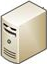 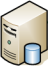 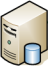 Farm
Web App
Site
Web
Indexer
Database
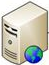 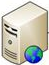 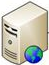 WFE B
WFE A
Extranet WFE
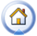 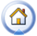 http://sitecollection
http://external
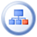 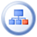 http://sitecollection/deptA
http://external/clientA
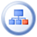 http://sitecollection/deptB
Feature Lifecycle
Relationship between Features and Solutions
Solutions are the shipping company
Extremely effective at getting files placed on servers
Farm Safe
Can be sync’d if a WFE has been offline
Can’t trigger events
Features are the shiny gadget in the box
Provide the actual functionality
Has an eventing lifecycle
Non-Object model calls only affect local server
[Speaker Notes: Can features exist outside of solutions? Sure, but they aren’t farm safe then.]
Anatomy of a Feature
Feature Directory
Contains all the files for the feature
Feature.xml
Main directives for the feature
Can reference other XML files for directives
Xml Files
More specific definitions of the feature
Other Files
Key Feature Types
Content Type
Custom Action
Delegate Controls
Events
Feature Stapling
Field
Lists (Templates and Instances)
Module
Workflow
Solution Life Cycle – Responsiblity
Developers: Be Nice to your Admins!
Admin’s Interest:
What do I have to do to deploy this
What will it break when I do deploy it?
When it does break, then what?
How can I tell which version this is?
Dev Interest:
I want to go home
[Speaker Notes: You don’t always have dedicated SharePoint admins, so they might not know all the nuances of stsadm]
Packaging for Success
Commands
InstallSolution.ps1
UpgradeSolution.ps1
RemoveSolution.ps1
Documents
README.txt
How to Install
When to execute commands
Any Manual Steps
How to Validate Install
How to Uninstall
When to execute commands
Any Manual Steps
[Speaker Notes: Configure as much as makes sense for your environment.  For example, you might have Install be a standard posh script that takes in the DeploymentUrl as an agrument]
Oh you shouldn’t have!
Reduce communication issues
Fewer ‘it was in the email’ moments
Smoother deployments
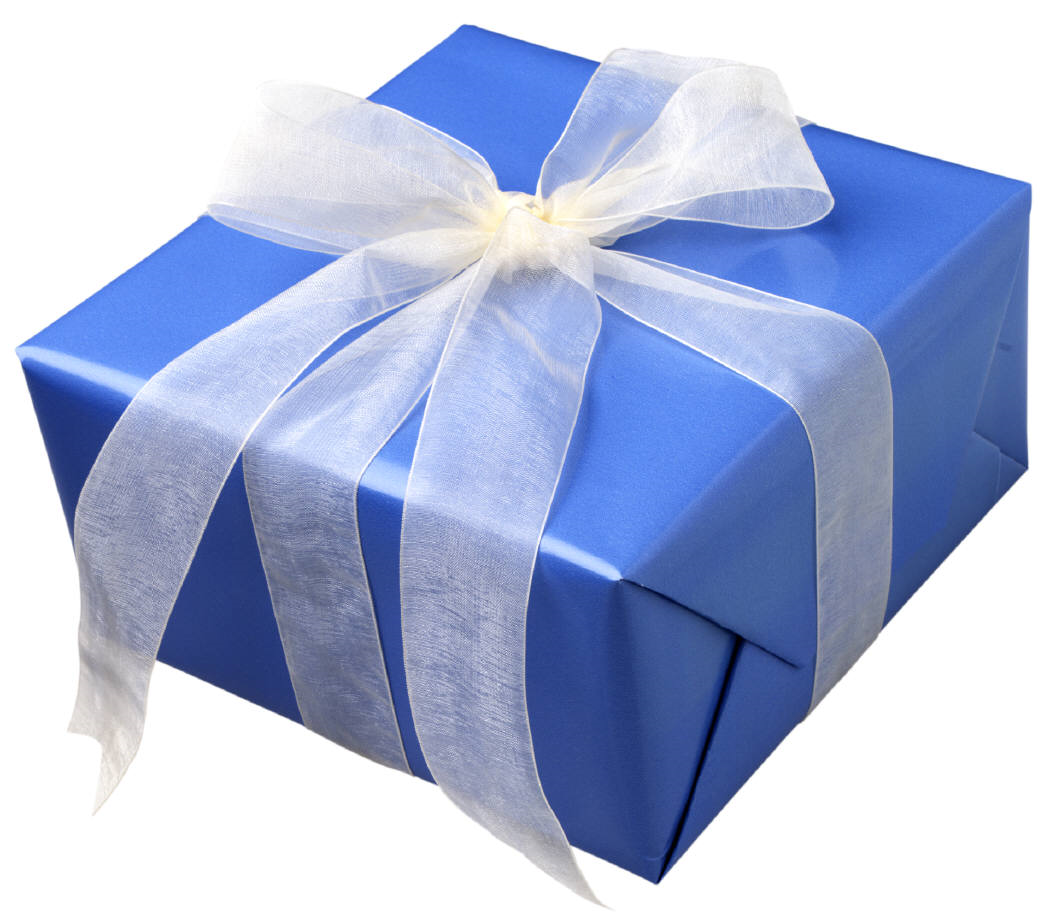 How do Features/Solutions help with my Deployment Path
Key Issues
Multiple developers on a project
Multiple deployment environments
Developers don’t have access to Production
Individual Developer Environments
Developers build functionality into features/solutions
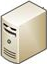 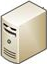 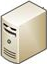 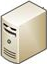 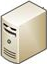 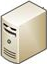 Developer Merge
Developer Alice
Developer Bob
Developer Charlie
Stage
Prod
Merge Environment
Deployed as solutions to a merge environment
Provide immediate feedback if something is broken
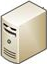 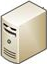 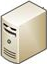 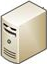 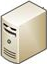 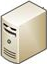 Developer Merge
Developer Alice
Developer Bob
Developer Charlie
Stage
Prod
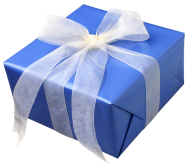 Stage Environment
 Take approved solutions and promote them to Stage
 Solutions are already known to work
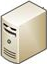 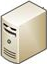 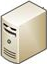 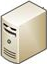 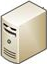 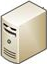 Developer Merge
Developer Alice
Developer Bob
Developer Charlie
Stage
Prod
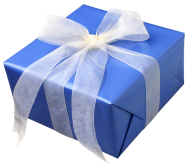 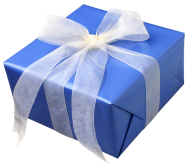 Production Environment
 Move items from Stage
 Solutions can be deployed by administrators, without developers
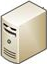 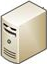 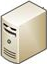 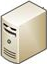 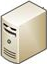 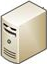 Developer Merge
Developer Alice
Developer Bob
Developer Charlie
Stage
Prod
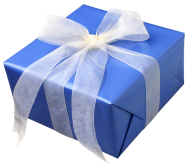 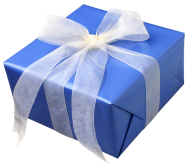 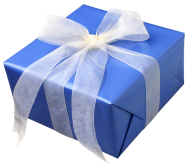 SharePoint’s Usage of Features
SharePoint extensively uses the Feature framework
MOSS ships with over 130 features
Great for learning by example
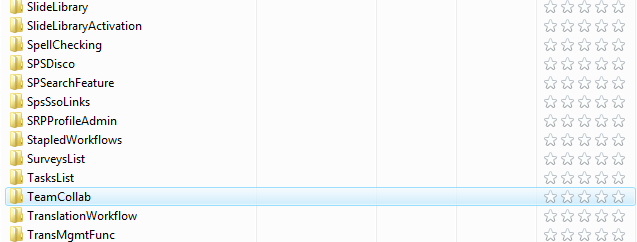 Custom Actions
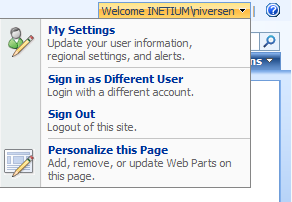 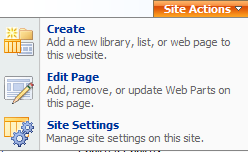 Create your own menu options
Many extensibility points
Main Attributes
Title
Location
GroupId
Sequence
HideCustomAction
Hides an existing Custom Action
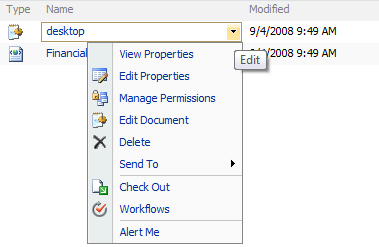 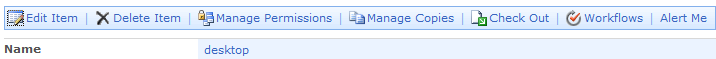 Where do I find those attributes?
Location, GroupID and Sequence seem pretty cryptic
John Holliday – Great Web Reference



Roll your own with PowerShell
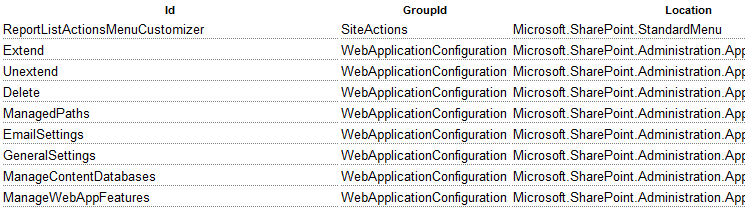 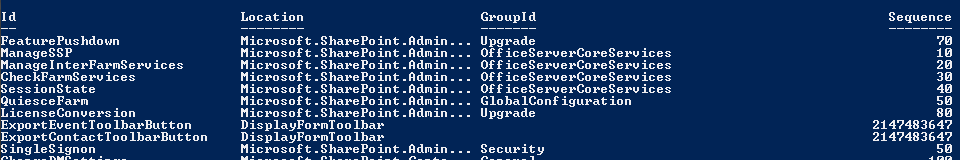 [Speaker Notes: MSP-NIVERSEN C:\Users\niversen\Documents\Projects\DevConnections\DevConnections Fall 2008\Code\DevConnectionsFall2008\Ju
stAddCode.Deployment\Solutions\JustAddCode.PowerShellFeatures > $site.WebApplication.Farm.FeatureDefinitions | %{$_.GetE
lementDefinitions([System.Globalization.CultureInfo]::InvariantCulture)} | ? {$_.ElementType -eq "CustomAction"}|format-
table Id,Location,GroupId,Sequence]
Custom Actions
URL Prefixes
~site – Relative link to the SPWeb
~sitecollection – Relative link to the SPSite
URL Replacements
{ItemId} – List Item’s ID
{ItemUrl} – List Item URL
{ListId} – ID of the List
{SiteUrl} – Like ~site except it can be used anywhere
Example
<CustomAction
        Id="325b7c78-f041-4d1b-856b-f9b1e49ddfeb"
        GroupId="PersonalActions"
        Location="Microsoft.SharePoint.StandardMenu"
        Sequence="1000"
        Title=“My Title"
        Description=“A Custom Action
		<UrlAction Url=“javascript:alert(‘You were at {SiteUrl}’);"/>
	  </CustomAction>
File Deployment Confusion
There must be 100 ways to deploy files!
Solutions:
Features
RootFile
TemplateFile
Specialized (Assembly,SiteDefs,Resource Files)
Features
Modules
[Speaker Notes: RootFile element
Solution files can be copied to a specified folder directly under the \12 folder during deployment by inserting a RootFile element in the solution manifest file.
TemplateFile element
The TemplateFile element can be used to define the template files that must be deployed under the \12\Template folder. An example of the type of file you can deploy in this way is the fldtypes*.xml file, which defines the details of a custom field type. Use the Location attribute to specify the relative path to the file.]
Modules
Deploy a file into a site
Web
Document Library
URL can be aliased
MobileRedirect (\m) uses it
Can be marked ‘Ghostable’
Uninstall behavior is non-intuitive
Example:
<Elements xmlns="http://schemas.microsoft.com/sharepoint/">
  	<Module Name=“file" Url=“” Path=“”">
    		<File Url=“MyFile.aspx"  />
	</Module>
</Elements>
Demo: Creating our First Feature
Stapling
Problem: Can’t customize out of the box Site Definitions
Solution: Stapling!
Scopes: Farm, Web App, Site
Note: Not Web
FeatureSiteTemplateAssociation
 <FeatureSiteTemplateAssociation Id="b04e59b1-2c21-48fa-9497-470b1ab711b0" TemplateName="STS#0" /> 
<FeatureSiteTemplateAssociation Id="fd45b13f-6334-4bce-b87c-49e3f820a74c" TemplateName=“GLOBAL#0" />
Site Definitions vs Feature Stapling
Site Definitions
Standard, supported model
Updates can’t be applied to already created sites
Doesn’t require a Developer
Feature Stapling
The Feature Framework is supported, but yours probably aren’t
Updates can be applied (reactivated) to already created sites, if the code supports it
More flexible actions
Demo: Stapling in Action
Dependencies and Features
Your Feature might need to assume another feature is already active
Make several smaller features, then wrap them into a single feature that is dependant on them
Dependencies can only be one level deep
Example
<ActivationDependencies> 
			<ActivationDependency FeatureId="52890518-036f-			4027-babd-f4c7df3ee429" /> 
			<ActivationDependency FeatureId="6d276cfc-1c84-			46cc-8566-500e66213e06 " />
</ActivationDependencies>
Feature Dependency
Dependant
Parent
Hidden Feature
Hidden Feature – Activate Child
1.
2.
Hidden Feature - Deactivate
2.
1.
Hidden Feature - Deactivate
3.
1.
2.
Demo: Taking Advantage of Dependencies
Feature Receivers
Executes code when the state changes
Allows for extremely powerful code to get added
While still being easily deployable
.NET Code
Override
FeatureInstalled, FeatureUninstalling
FeatureActivated, FeatureDeactivating
Example
<Feature Id="0a7e1ca9-ee71-4407-80a0-b5b57f4f6f5d" 
	Title=“My Feature Receiver" 
	Scope="Site" 
	ReceiverAssembly=“MyAssembly, Version=1.0.0.0, Culture=neutral, PublicKeyToken=e35a4d2663eae0ae" ReceiverClass=“MyAssembly.MyFeatureReciever" 
	xmlns="http://schemas.microsoft.com/sharepoint/">
Demo: Watching the Feature Lifecycle
Managing Site Lifecycles
Individual Sites are small applications
Have a lifespan longer than a Solution
Can progress in ‘phases’
Demo: Managing Long Living and Dynamic Sites
Summary
Develop with Features/Solutions
Allow for a standardized Change Process
Use Feature Capabilities Creatively
References
John Holliday’s Custom Action List
Your Feedback is Important
Please fill out a session evaluation form and either put them in the basket near the exit or drop them off at the conference registration desk.

Thank you!
Questions?
Thanks!
Neil Iversen
Inetium
http://justaddcode.com